Dirección de
Patrimonio y Memoria
Dirección de
Artes
DESPACHO DEL
MINISTRO
ORGANOS INTERNOS DE ASESRORÍA Y COORDINACIÓN
Comité de Gestión y Desempeño Institucional 
Comité de Coordinación del Sistema de Control Interno
Comisión de Personal
Estructura establecida por: Decreto 2120 de 2018
Dirección de
Fomento Regional
Dirección de
Cinematografía
Dirección de
Poblaciones
Dirección de
Comunicaciones
ENTIDADES ADSCRITAS
Archivo General de la Nación
Instituto Colombiano de Antropología e Historia – ICANH
Instituto Caro y Cuervo
Oficina Asesora de 
Planeación
Oficina de Control 
Interno
Oficina Asesora 
Jurídica
DESPACHO DEL VICEMINISTRO DE LA 
CREATIVIDAD Y LA ECONIMÍA NARANJA
DESPACHO DEL 
VICEMINISTRO DE FOMENTO 
REGIONAL Y PATRIMONIO
Unidad Administrativa
Especial Biblioteca 
Nacional de Colombia
SECRETARÍA 
GENERAL
Unidad Administrativa
 Especial Museo 
Nacional de Colombia
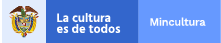